Quart de statère à la tête sommée de 4 points, attribué aux Vénètes
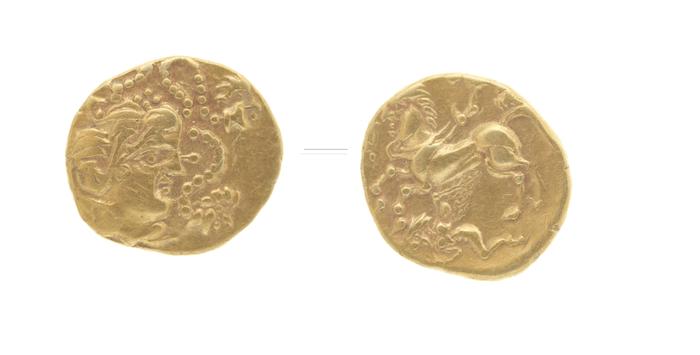 Commune de découverte : Moulay
Lieu-dit : «Oppidum»

Où le trouver ? 
Jublains (53) - Musée archéologique départemental de Jublains 
53160 Jublains 
 
Domaine : Monnaie
Période chronologique : 4| Protohistoire [- 2200 / - 50]
Dimensions :
© Laboratoire Arc'Antique, Nantes
Description :
Portrait détourné

 
Au IIIe siècle avant notre ère, pour commercer, les Gaulois ont abandonné la pratique du troc, et ont introduit l’usage de la monnaie. Les premières pièces créées par les différents peuples gaulois imitaient celles fabriquées par les Grecs et les Romains, mais elles étaient façonnées à la « mode » gauloise. À gauche, une tête de profil est représentée, entourée de cordons perlés. Ce visage renvoie aux portraits des empereurs qui circulaient sur les monnaies romaines. Au revers de la pièce, à droite, un cheval chevauche un personnage ailé, allégorie de la victoire. Ainsi, cette pièce trouve son origine dans les monnaies du roi Philippe II, qui présentaient d’un côté le portrait du roi macédonien, et de l’autre un char.